Woonstijlen
Woonstijl herkennen
Kleuren en materialen 
Meubels 
Woondecoratie 
Verlichting 
Verduistering/ raamdecoratie
Landelijke stijl
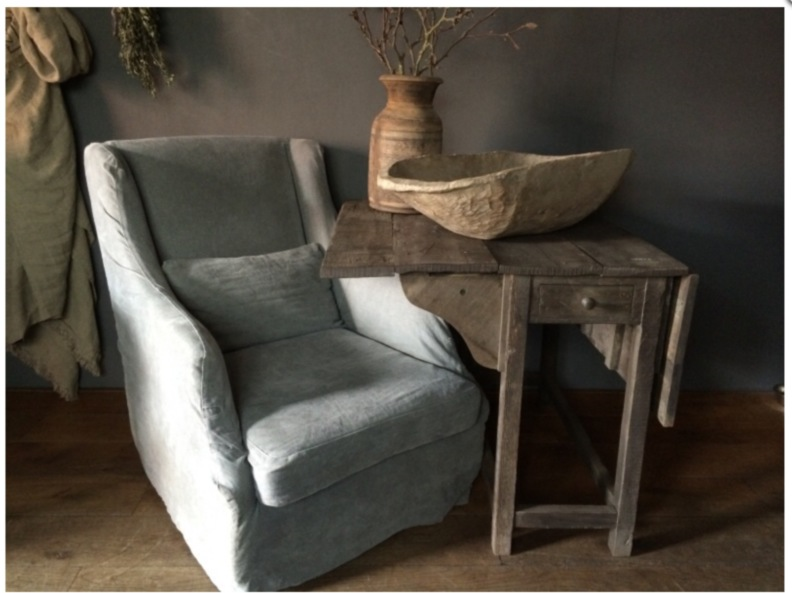 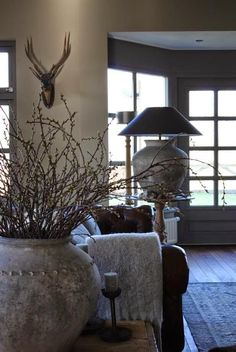 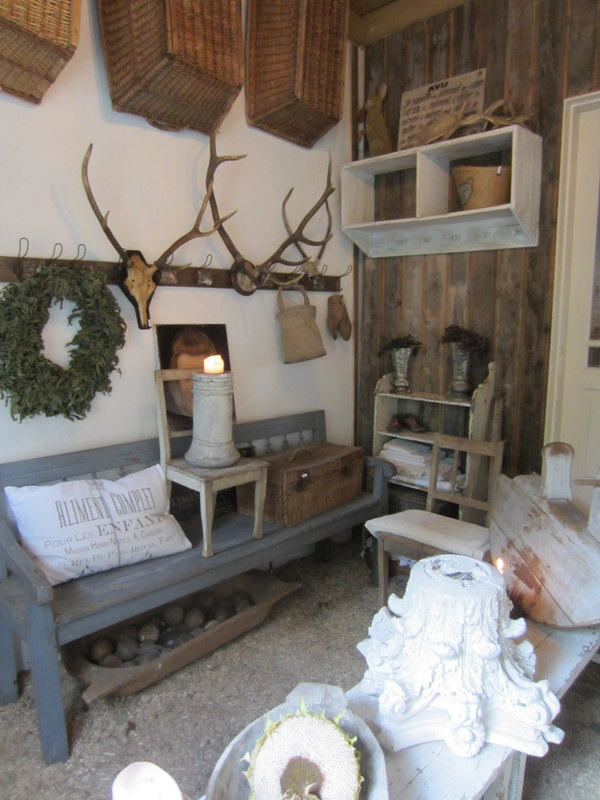 KENMERKEN:

Veel natuurlijke materialen (rotan, hout)
Natuurlijke producten (geweien, groenmaterialen)
Wit, beige en natuurlijke tinten.
Klassieke stijl
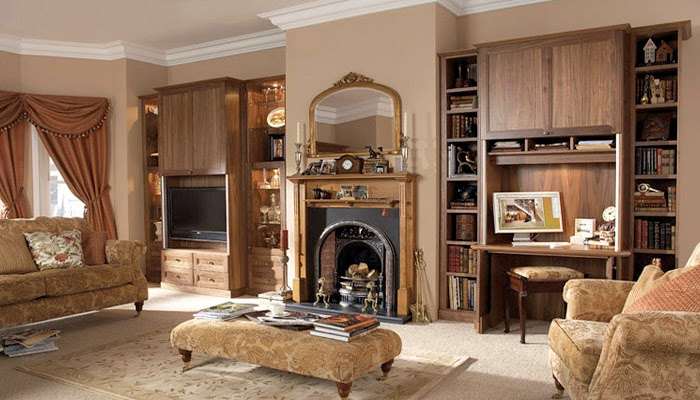 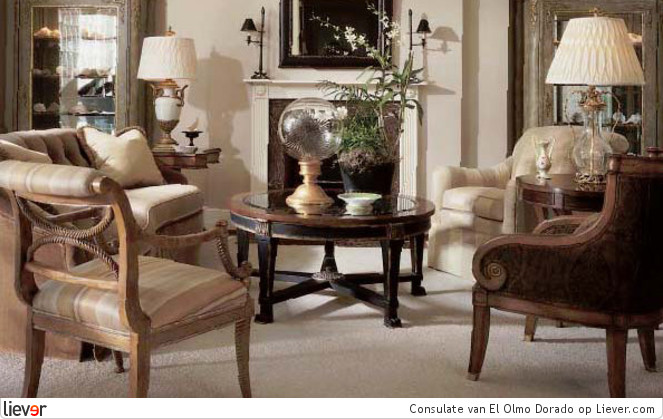 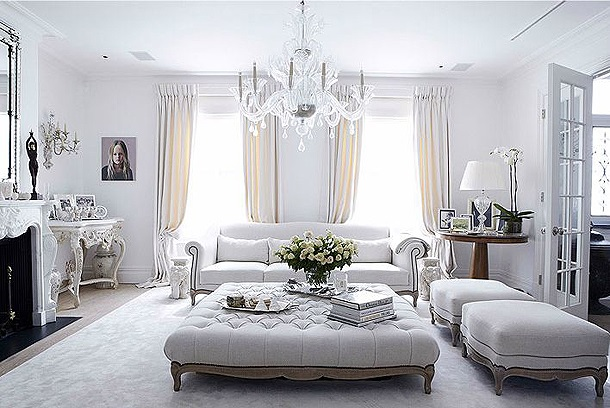 KENMERKEN

Zware meubels
Donkere kleuren
Drukke vormen
Veel krullen en bewerkingen van materiaal.
Luxe stoffen
Zakelijk / modern
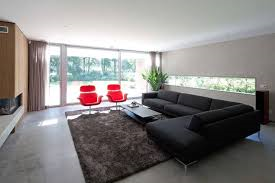 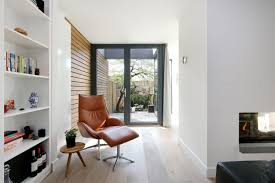 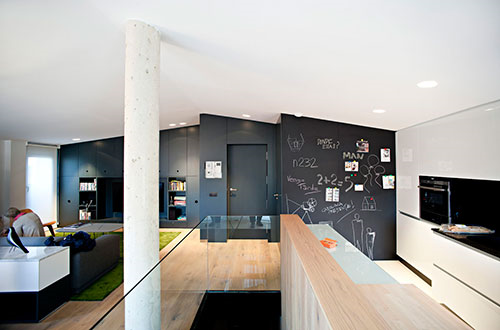 KENMERKEN

Strak
Geen tierlantijnen
Leeg
Eenvoudig kleurgebruik.
Design meubels
Romantische stijl
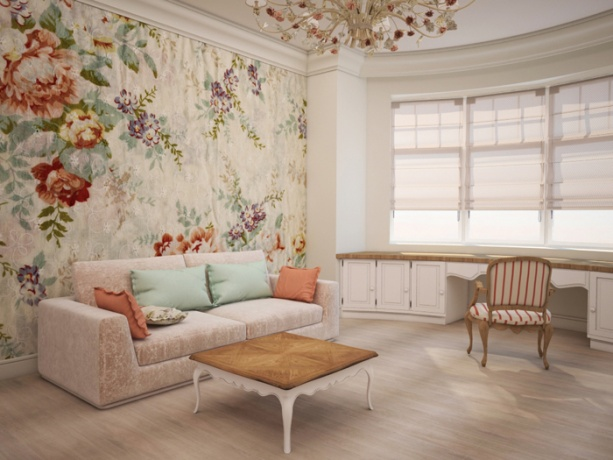 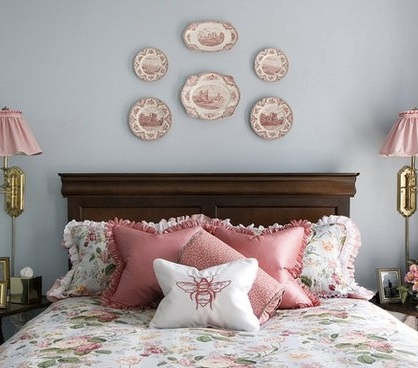 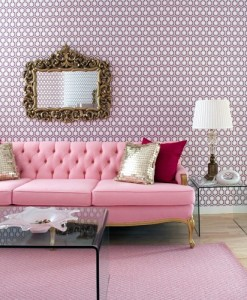 KENMERKEN:

Pastel kleuren
Bloemmotieven
Organische vormen
Zachte uitstraling.
Scandinavische stijl
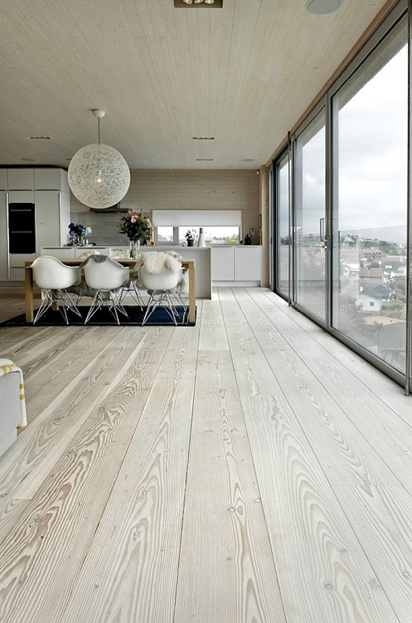 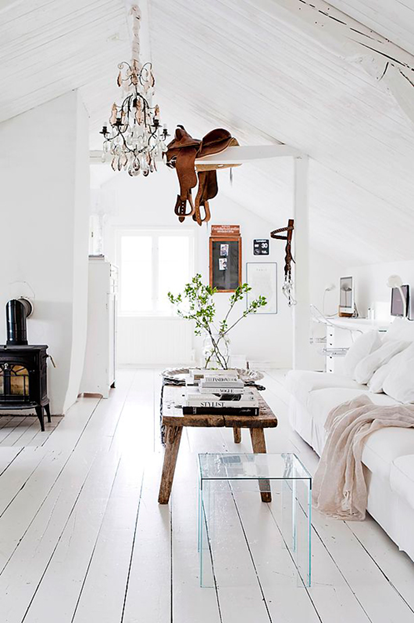 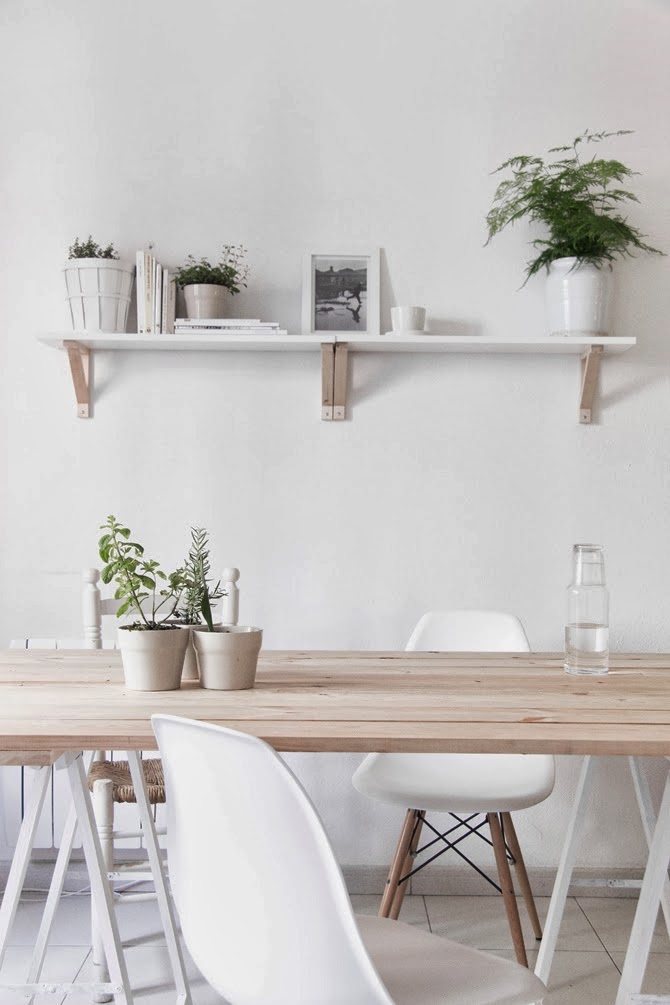 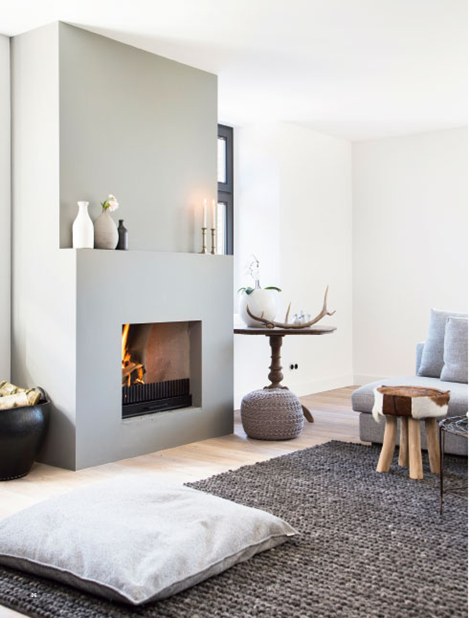 KENMERKEN:

Veel neutrale tinten.  (wit, grijs,zwart en hout)
Witte houten vloeren
veel daglicht
Veel natuurlijke elementen  ( houten meubels, planten)
Kwaliteit. (goede kwaliteit en eenvoudig design)
Urban modern
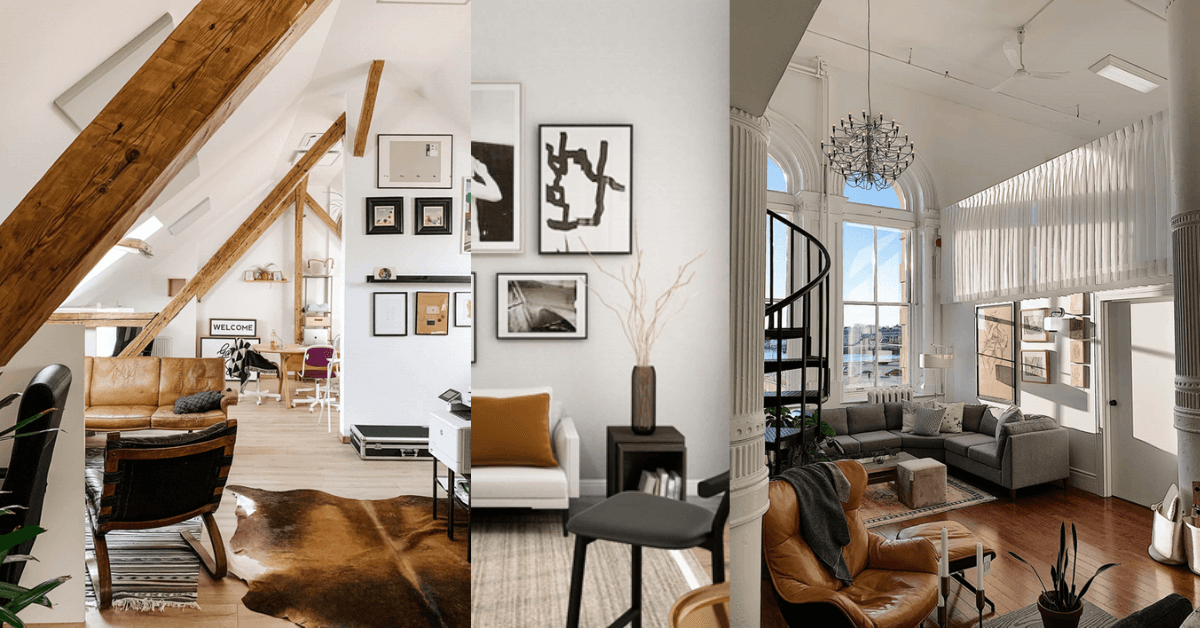 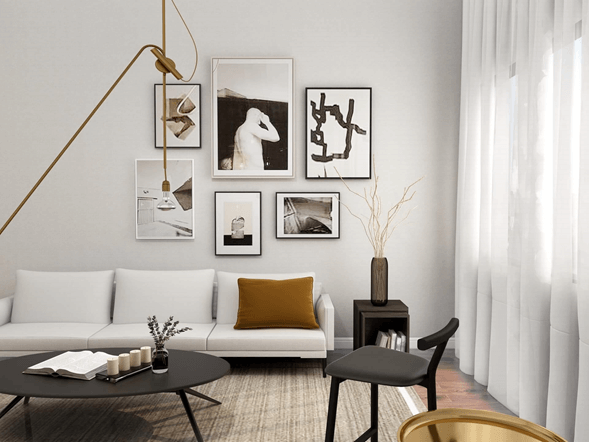 Kenmerken: 
mix van woonstijlen
Woonstijlen hoeven niet bij elkaar te passen
Minimalistische elementen
Geometrische prints
vintage
Shabbie chique
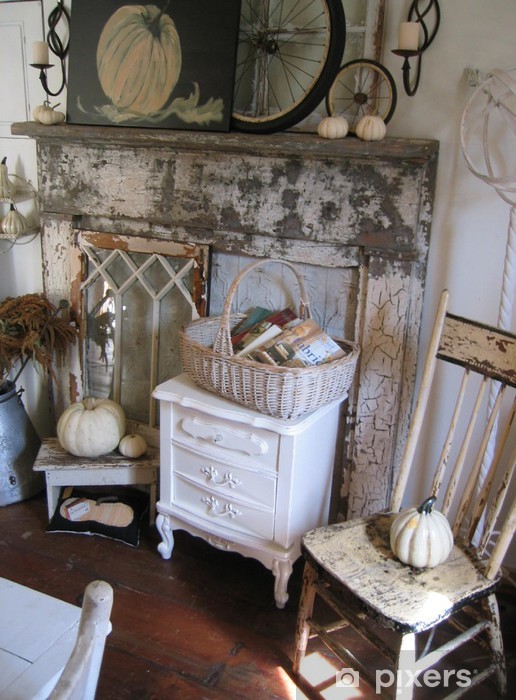 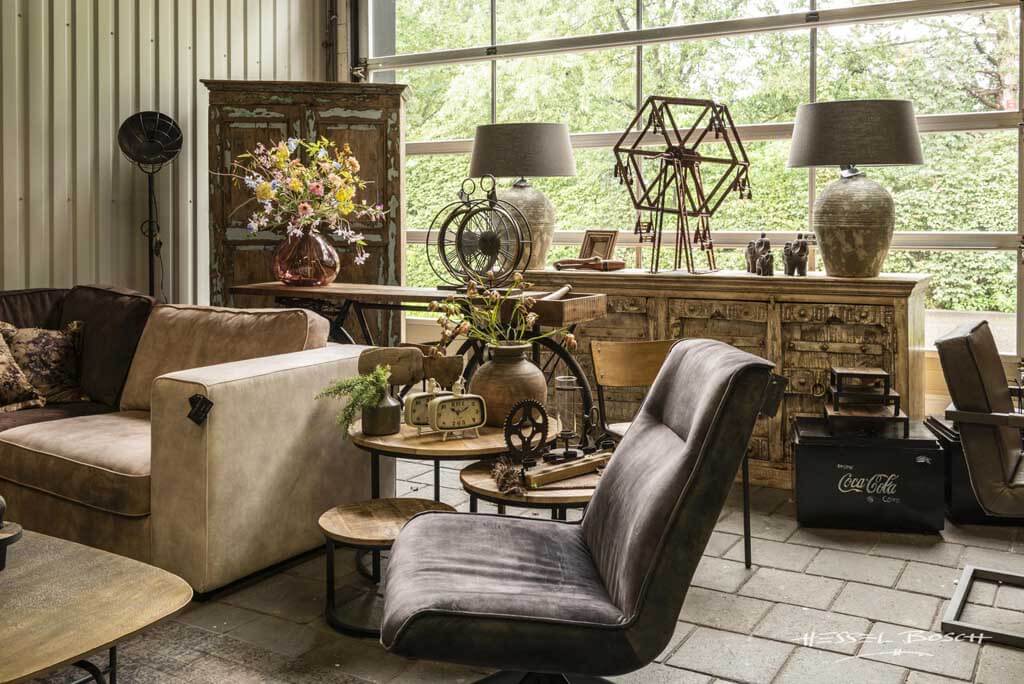 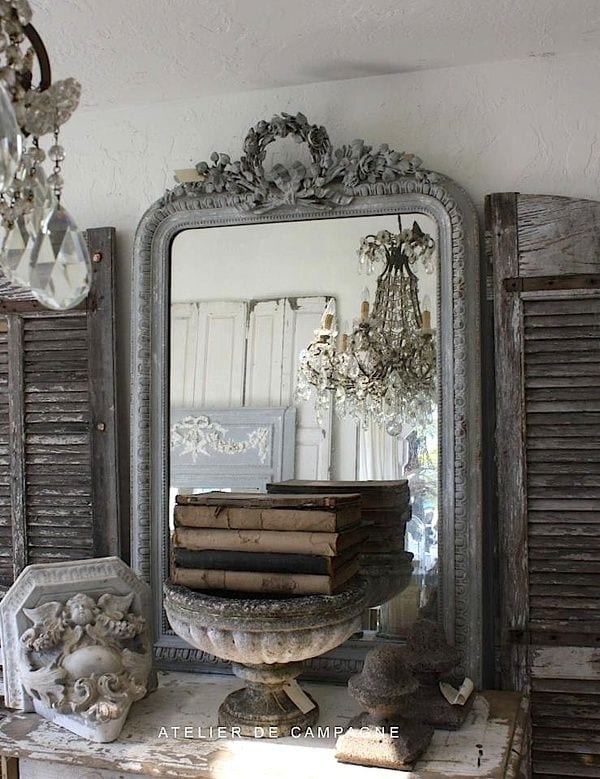 Kenmerken:
Versleten met een chique tintje/ brocante
Mooie stoffen, fluweel,
Oude spiegels
Wit, beige, pastel
Hout, antiek,
Industrieel
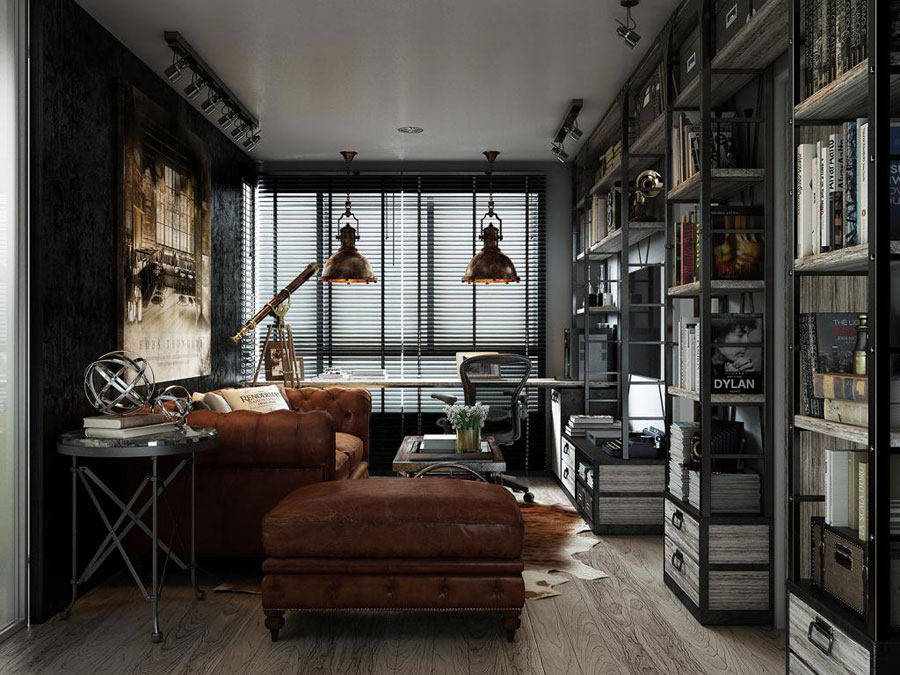 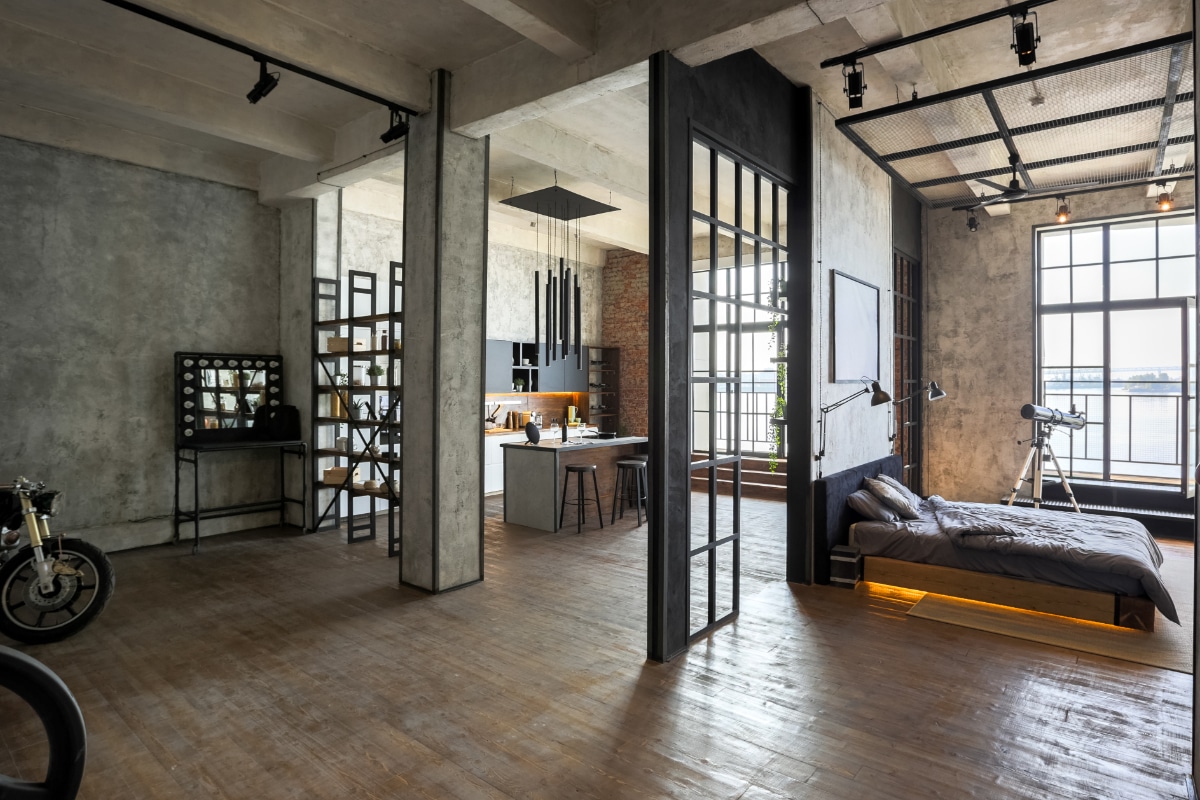 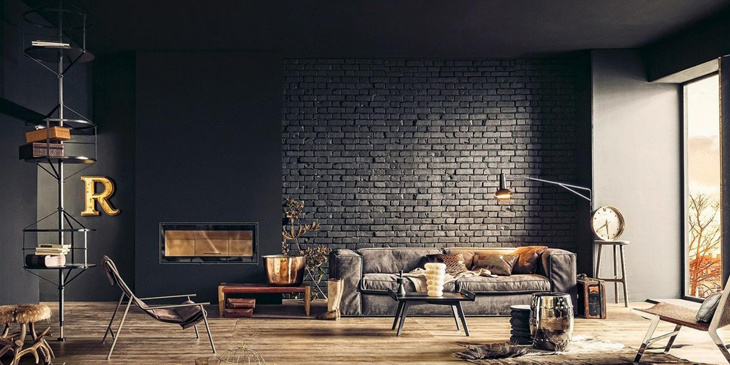 Kenmerken:
Fabriekspand
Metaal
Grof
Hout
Vintage
Groepsopdracht
Maak met je groepje een maquette van de aangewezen ruimte 

Richt de maquette in passend bij de opdracht van de opdrachtgever

Kleed de maquette aan in de woonstijl naar keuze

Pas hier je ontwerpen (tekeningen en bloemwerk) op aan.
Stap 1: Taakverdeling. Zorg dat alle leden in het groepje een duidelijke taak hebben

Stap 2: verwerk de samenwerking in het logboek